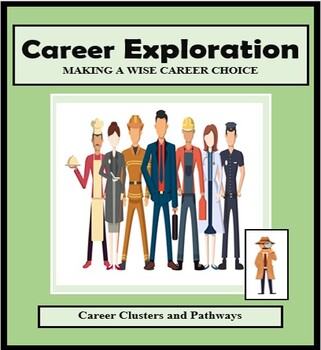 WHAT IS A CAREER
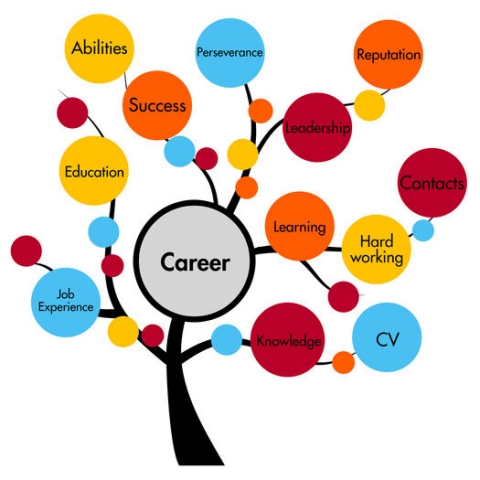 Includes all work-related positions
Consists of the positions  involved in jobs
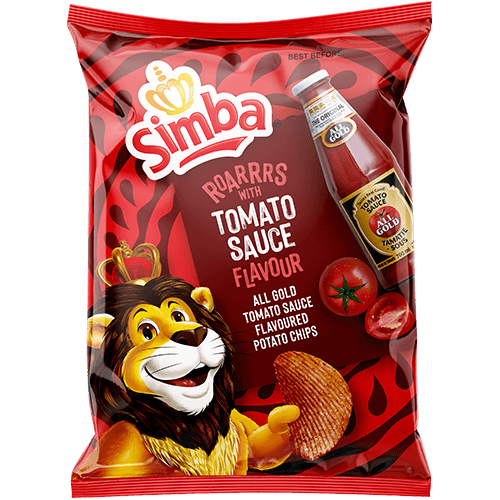 ACTIVITY“Üntil you know who you are, you will not know what you will become”
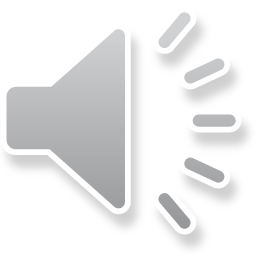 List of careers
Packer
Artist
Innovator
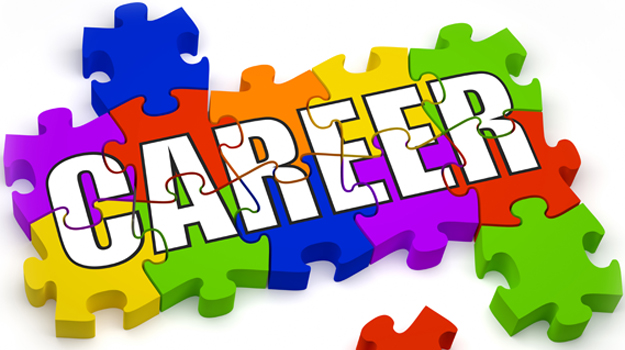 Technician
Dietician
Food technologist
Advertiser
Shop keeper
Salesman entrepreneur
Quality controller
Tree feller
Researcher
supervisor
Farmer
Marketing manager
Editor
Bag maker
Chip maker
Machinist
accountant
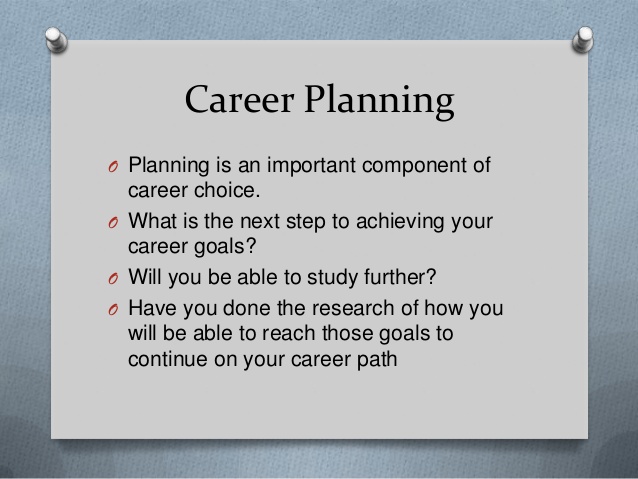 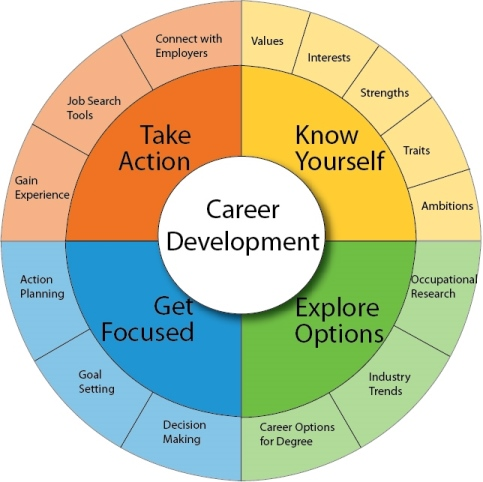 BARRIERS TO CAREER CHOICEWHAT ARE THE BARRIERS FACING YOUNG PEOPLE TODAY?IN GROUPS YOU MAY RESEARCH THAT.
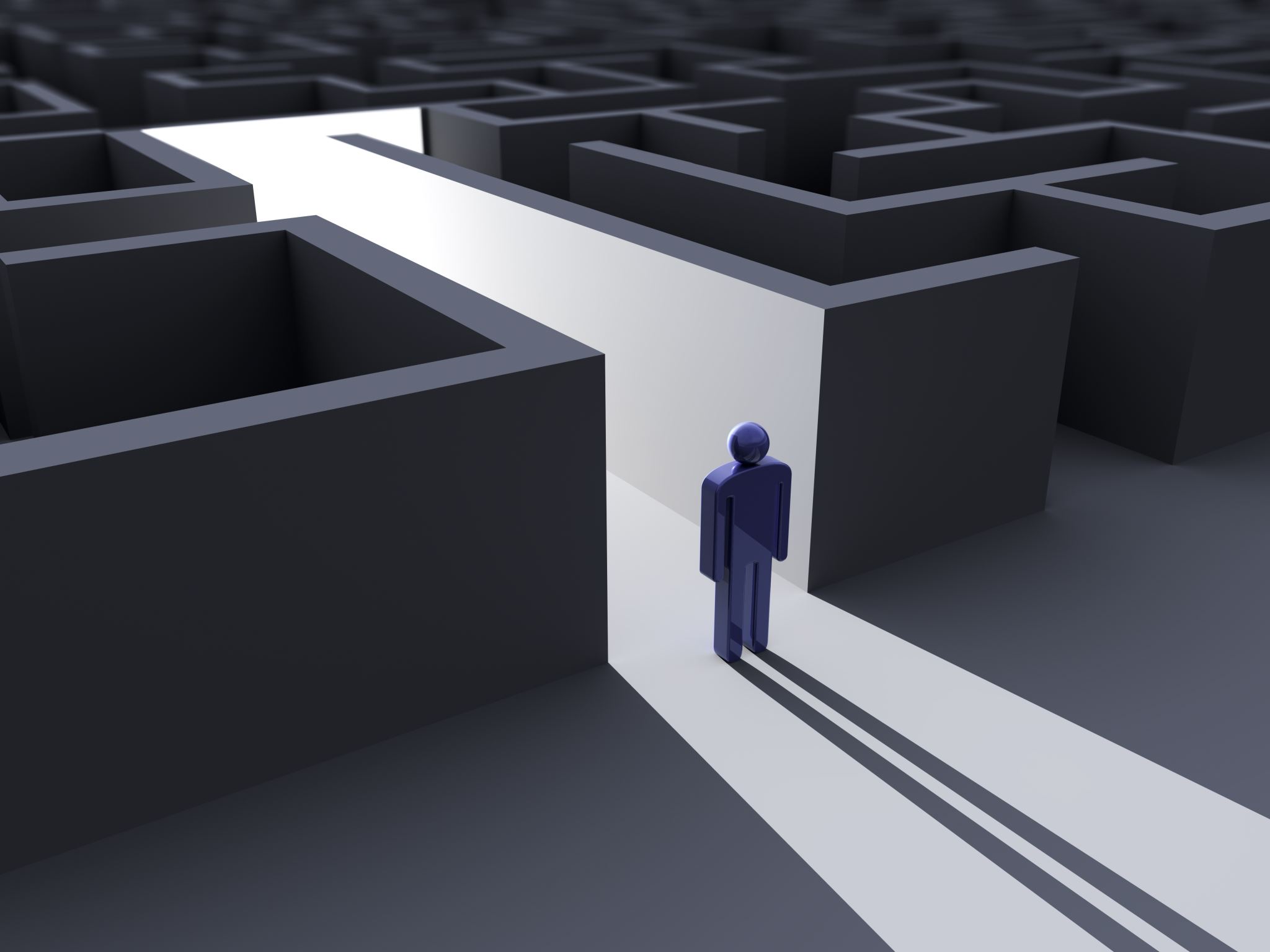 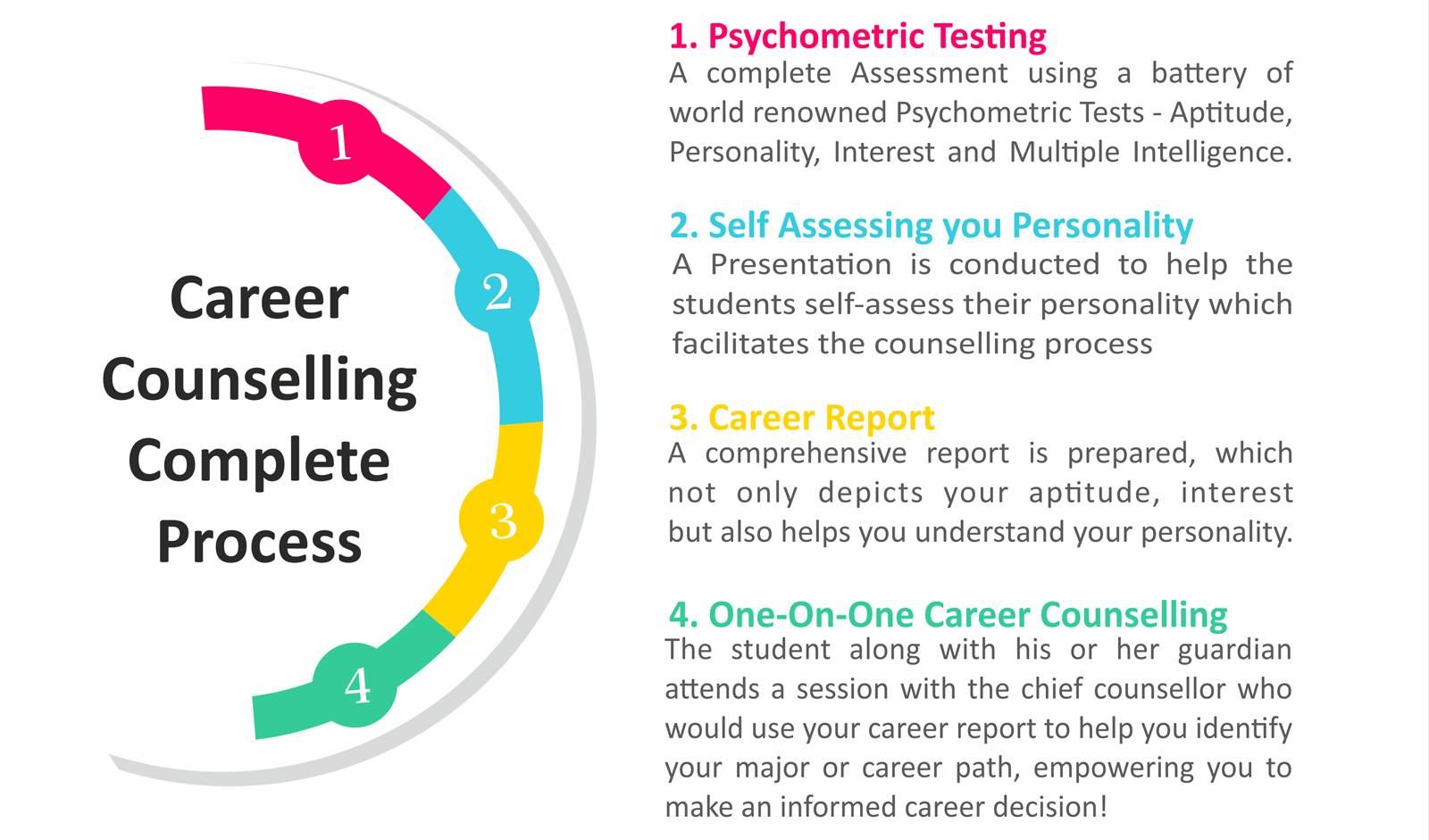 LEARNING JOURNAL
Knowledge on career counselling, personal and community support
Career guidance, self assessment tools, world of work
Skills-CV writing, letter writing, networking for a job, Bursary application
Self confidence, honesty, integrity, self realization ,faith,
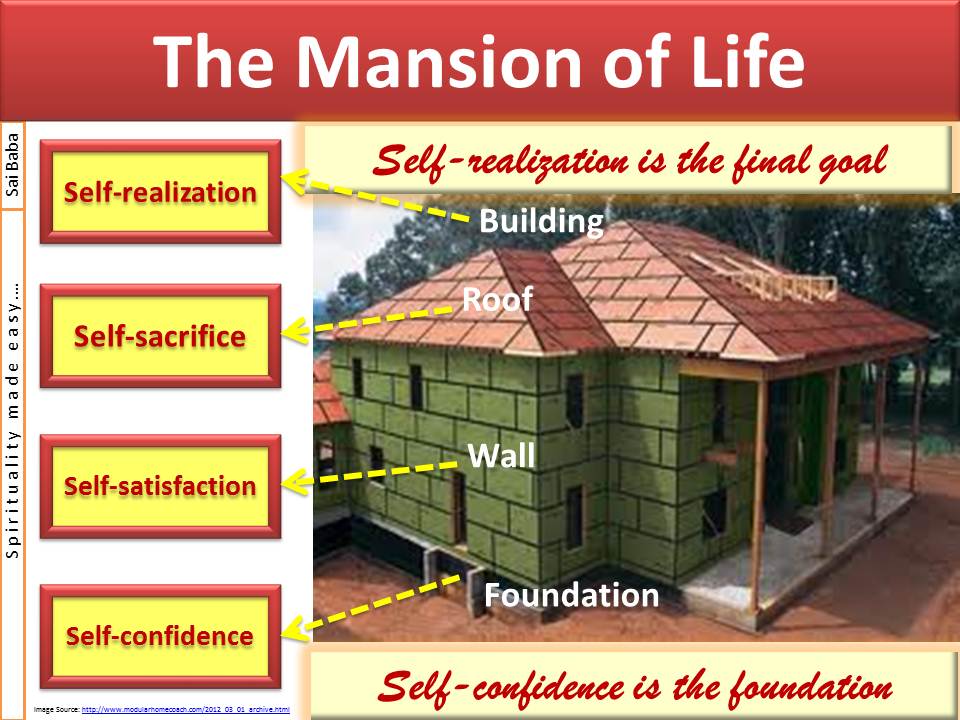 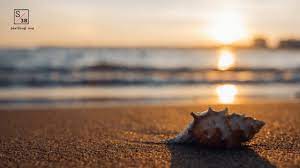 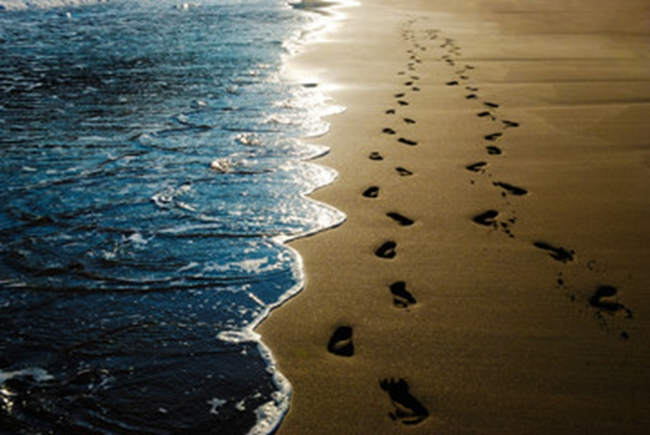 STORY:TURN OF THE TIDEARTHUR GORDON